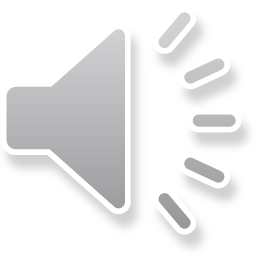 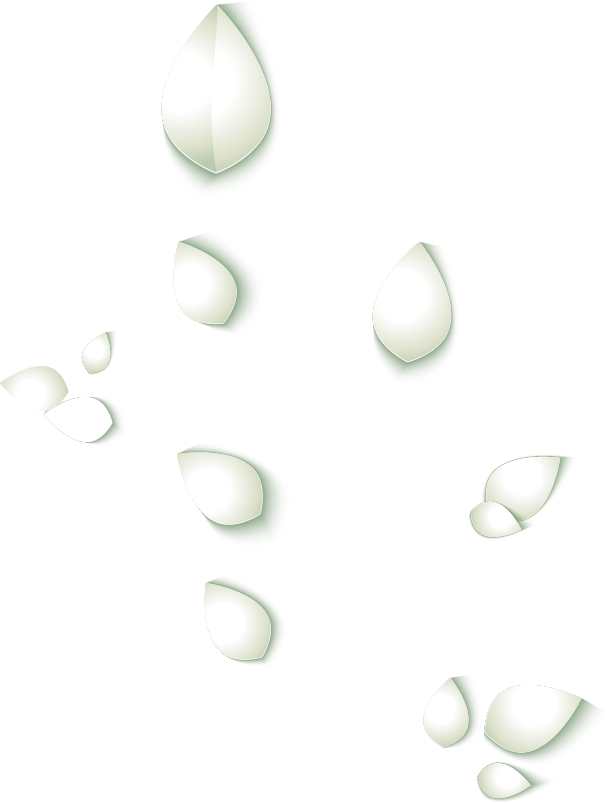 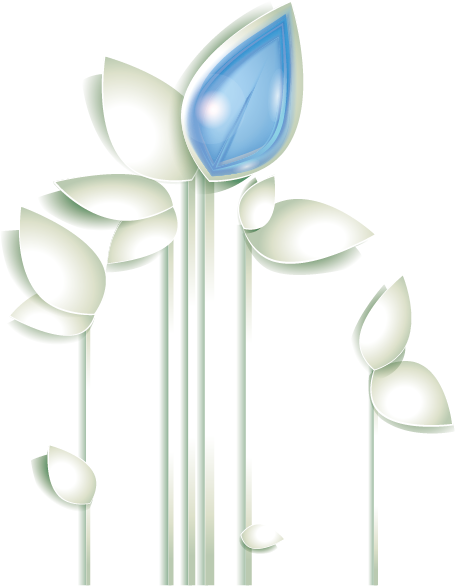 蓝色简洁实用论文答辩模板
项目汇报/论文答辩/工作总结/销售汇报/工作计划
答辩人
情缘素材
导师
情缘素材
[Speaker Notes: 更多模板请关注：https://haosc.taobao.com]
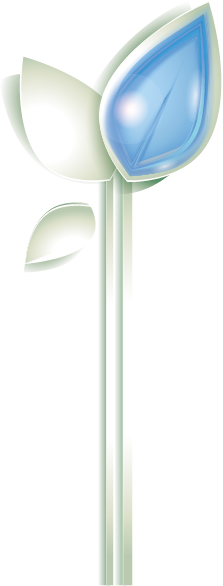 前
言
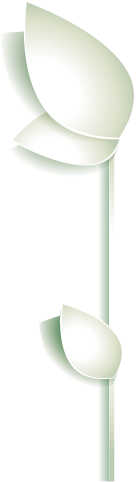 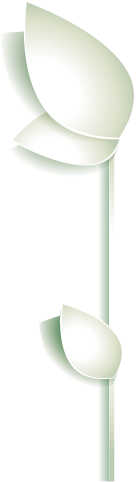 回顾这一年的工作，在取得成绩的同时，我们也找到了工作中的不足和问题，主要反映于xx及xxx的风格、定型还有待进一步探索，尤其是网上的公司产品库充分体现我们xxxxx和我们这个平台能为客户提供良好的商机和快捷方便的信息、导航的功能发挥。展望新的一年，我们将继续努力，力争各项工作更上一个新台阶。2016我们所向披靡，2016我们勇往直前！
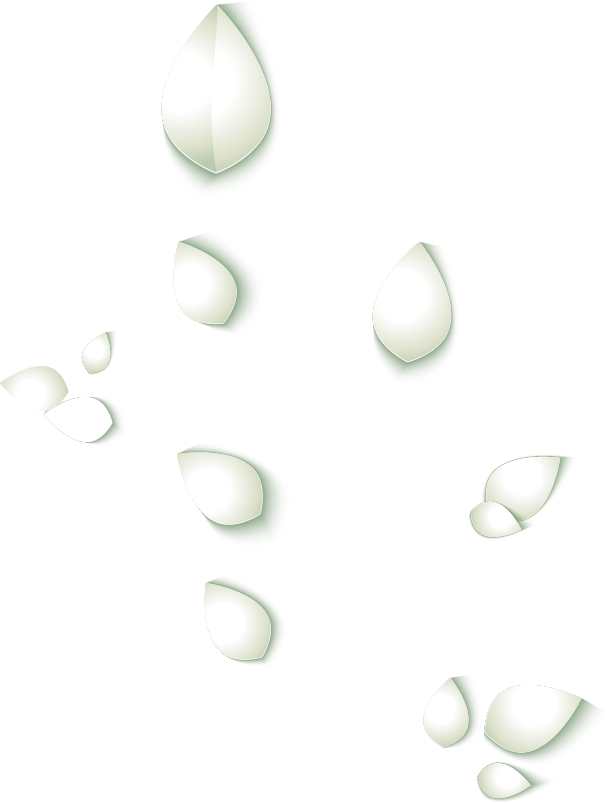 延时符
绪论
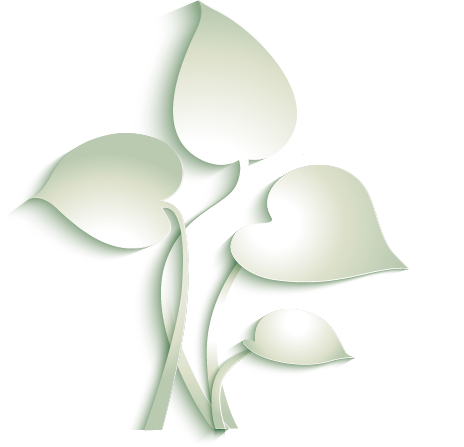 目录
CONTENT
研究思路与方法
关键技术和实践难点
研究成果与应用
相关建议与论文总结
1
绪论
选题背景
国外相关研究状况
国内研究状况
研究意义
参考文献
主要贡献与创新
点击添加文本
点击输入具体内容点击输入简要文本内容，文字内容需概况精炼的说明该分项内容
点击添加文本
点击输入具体内容点击输入简要文本内容，文字内容需概况精炼的说明该分项内容
点击添加文本
点击输入具体内容点击输入简要文本内容，文字内容需概况精炼的说明该分项内容
点击添加文本
点击输入具体内容点击输入简要文本内容，文字内容需概况精炼的说明该分项内容
延时符
延时符
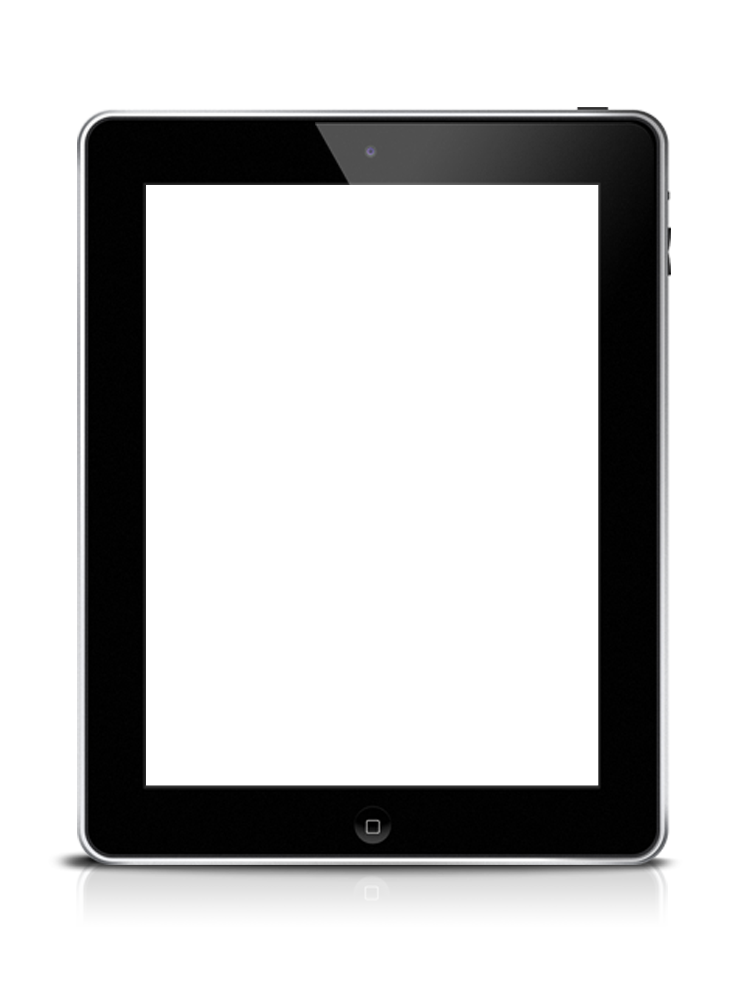 点击输入标题文本小标签
点击输入标题文本及描述说明
点击输入标题文本小标签
点击输入标题文本
添加标题
添加标题
在此录入本图表的综合描述说明，在此录入本图表的综合描述说明。
在此录入本图表的综合描述说明，在此录入本图表的综合描述说明。
延时符
添加标题内容
添加标题内容
文字
文字
添加文字内容，内容详尽简要清晰。添加文字内容，内容详尽简要清晰。添加文字内容，内容详尽简要清晰。
添加文字内容，内容详尽简要清晰。添加文字内容，内容详尽简要清晰。添加文字内容，内容详尽简要清晰。
添加标题内容
添加标题内容
TITLE
TITLE
添加文字内容，内容详尽简要清晰。添加文字内容，内容详尽简要清晰。添加文字内容，内容详尽简要清晰。
添加文字内容，内容详尽简要清晰。添加文字内容，内容详尽简要清晰。添加文字内容，内容详尽简要清晰。
延时符
学术研究意义
01
这里可以添加主要内容这里可以添加主要内容这里可以添加主要内容这里可以添加主要内容可以添加主要内容可以添加主要内容
经济效益
02
这里可以添加主要内容这里可以添加主要内容这里可以添加主要内容这里可以添加主要内容可以添加主要内容这里可以添加主要内容可以添加主要内容
社会效益
03
这里可以添加主要内容这里可以添加主要内容这里可以添加主要内容这里可以添加主要内容可以添加主要内容
延时符
开创了国内某某领域的研究空白，积累了一定的经验
01
发表论文N篇，其中有一篇被引用N次；
02
请输入您的文字请输入您的文字请输入您的文字
03
研究贡献
请输入您的文字请输入您的文字请输入您的文字请输入您
04
01
在借鉴国外经验的基础上，结合国情首创了某某研究方法，使成果转化更具中国特色，更具有可操作性；
02
请在这里输入您的主要创意内容请在这里输入您的主要创意内容请在这里输入您的主要创意内容
主要创新
延时符
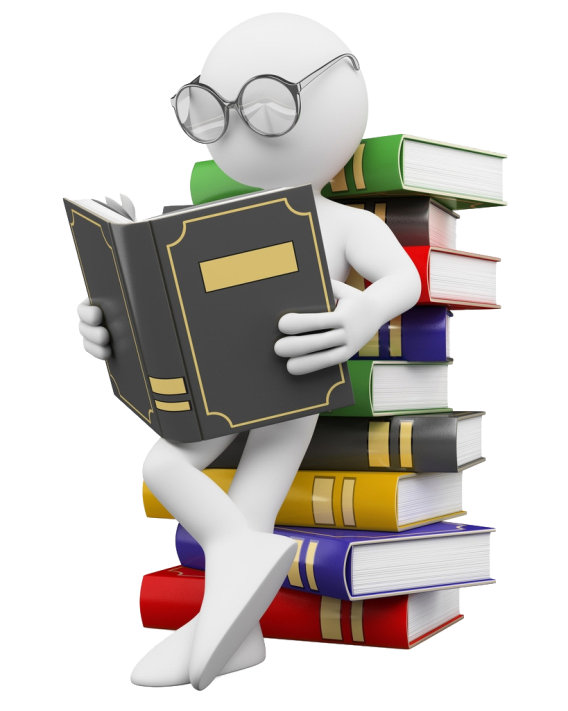 这里输入标题文字一
这里可以添加主要内容这里可以添加主要内容这里可以添加主要内容这里可以添加主要内容
这里输入标题文字二
这里可以添加主要内容这里可以添加主要内容这里可以添加主要内容这里可以添加主要内容
这里输入标题文字三
这里可以添加主要内容这里可以添加主要内容这里可以添加主要内容这里可以添加主要内容
延时符
2
研究思路与方法
理论基础
研究思路
采用某某方案
可行性说明
TITLE
A
我国对服装卖场陈列设计的理论研究是在近年才开始的,沿袭
了国外的做法
TITLE
B
我国学者对服装卖场陈列方法的研究还都集中于商品组合、品牌文化及营销策略分析等方面
TITLE
C
还有其他学者对服装卖场陈列设计理论进行了论证和研究。但是与国外相比，这些理论还是显得缺乏一定的系统性
延时符
单击此处输入段落文本
单击此处输入段落文本
单击此处输入段落文本
单击此处输入段落文本
单击此处输入段落文本
单击此处输入段落文本
标题
标题
单击此处输入段落文本
单击此处输入段落文本
单击此处输入段落文本
单击此处输入段落文本
单击此处输入段落文本
单击此处输入段落文本
标题
标题
标题
标题
单击此处输入段落文本
单击此处输入段落文本
单击此处输入段落文本
单击此处输入段落文本
单击此处输入段落文本
单击此处输入段落文本
延时符
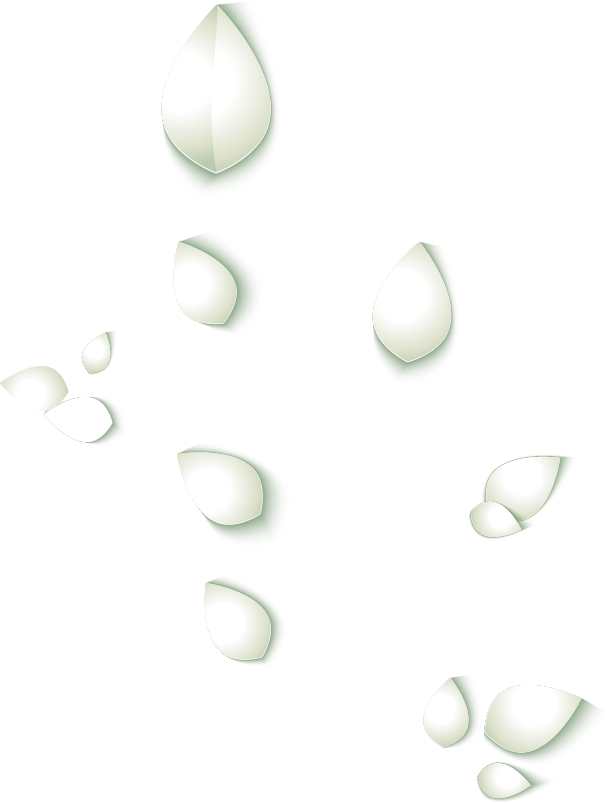 项目论证
数据调查分析
按计划实施
完成数据报表
单击此处输入段落文本
单击此处输入段落文本
单击此处输入段落文本
单击此处输入段落文本
单击此处输入段落文本
单击此处输入段落文本
单击此处输入段落文本
单击此处输入段落文本
单击此处输入段落文本
单击此处输入段落文本
单击此处输入段落文本
单击此处输入段落文本
THE TITLE
THE TITLE
THE TITLE
THE TITLE
延时符
单击添加标题
单击添加标题
02
01
单击输入相关内容单击输入相关内容单击输入相关内容单击输入相关内容单击输入相关内容
单击输入相关内容单击输入相关内容单击输入相关内容单击输入相关内容单击输入相关内容
04
03
单击添加标题
单击添加标题
单击输入相关内容单击输入相关内容单击输入相关内容单击输入相关内容单击输入相关内容
单击输入相关内容单击输入相关内容单击输入相关内容单击输入相关内容单击输入相关内容
延时符
3
关键技术与实践难点
关建技术
实践难点
案例对比分析
这里可以添加主要内容这里可以添加主要内容这里可以添加主要内容这里可以添加主要内容
某某技术
这里可以添加主要内容这里可以添加主要内容这里可以添加主要内容这里可以添加主要内容
某某技术
关键技术
这里可以添加主要内容这里可以添加主要内容这里可以添加主要内容这里可以添加主要内容
某某技术
某某技术
这里可以添加主要内容这里可以添加主要内容这里可以添加主要内容这里可以添加主要内容
延时符
标题内容
标题内容
单击此处添加简短说明，添加简短文字，具体文字添加此处。
单击此处添加简短说明，添加简短文字，具体文字添加此处。
标题内容
标题内容
单击此处添加简短说明，添加简短文字，具体文字添加此处。
单击此处添加简短说明，添加简短文字，具体文字添加此处。
延时符
1
点击输入标题
点击输入具体内容点击输入简要文本内容，文字内容需概况精炼的说明该分项内容
2
点击输入标题
3
点击输入具体内容点击输入简要文本内容，文字内容需概况精炼的说明该分项内容
4
点击输入标题
点击输入具体内容点击输入简要文本内容，文字内容需概况精炼的说明该分项内容
点击输入标题
点击输入具体内容点击输入简要文本内容，文字内容需概况精炼的说明该分项内容
延时符
点击输入标题
在此录入图表的描述说明，在此录入图表的描述说明
点击输入标题
在此录入图表的描述说明，在此录入图表的描述说明。
点击输入标题
在此录入图表的描述说明，在此录入图表的描述说明。
点击输入标题
在此录入图表的描述说明，在此录入上述图表的描述说明
延时符
点击此处添加标题
点击此处添加标题
点击此处添加标题
标题数字等都可以通过点击和重新输入进行更改，顶部“开始”面板中可以对字体、字号、颜色、行距等进行修改
标题数字等都可以通过点击和重新输入进行更改，顶部“开始”面板中可以对字体、字号、颜色、行距等进行修改
标题数字等都可以通过点击和重新输入进行更改，顶部“开始”面板中可以对字体、字号、颜色、行距等进行修改
4
研究成果与应用
研究最终目标
成果形式
应用前景
77%
61%
50%
25%
单击添加标题
单击添加标题
单击添加标题
单击添加标题
点击此处添加内容点击此处添加内容点击此处添加内容
点击此处添加内容点击此处添加内容点击此处添加内容
点击此处添加内容点击此处添加内容点击此处添加内容
点击此处添加内容点击此处添加内容点击此处添加内容
延时符
点击输入标题
您的内容打在这里，或者通过复制您的文本后，在此框中选择粘贴，并选择只保留文字。您的内容打在这里
标题
您的内容打在这里，或者通过复制您的文本后，在此框中选择粘贴，并选择只保留文字。您的内容打在这里
标题
您的内容打在这里，或者通过复制您的文本后，在此框中选择粘贴，并选择只保留文字。您的内容打在这里
标题
延时符
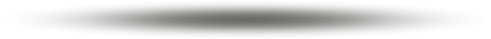 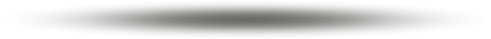 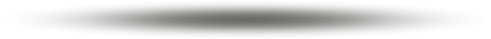 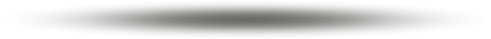 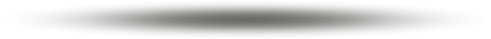 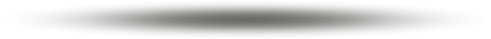 应用一
应用二
应用三
03
01
02
单击此处输入段落文本
单击此处输入段落文本
单击此处输入段落文本
单击此处输入段落文本
单击此处输入段落文本
单击此处输入段落文本
单击此处输入段落文本
单击此处输入段落文本
单击此处输入段落文本
延时符
点击此处添加标题
点击此处添加标题
点击此处添加标题
标题数字等都可以通过点击和重新输入进行更改，顶部“开始”面板中可以对字体、字号、颜色
标题数字等都可以通过点击和重新输入进行更改，顶部“开始”面板中可以对字体、字号、颜色、
标题数字等都可以通过点击和重新输入进行更改，顶部“开始”面板中可以对字体、字号、颜色、
延时符
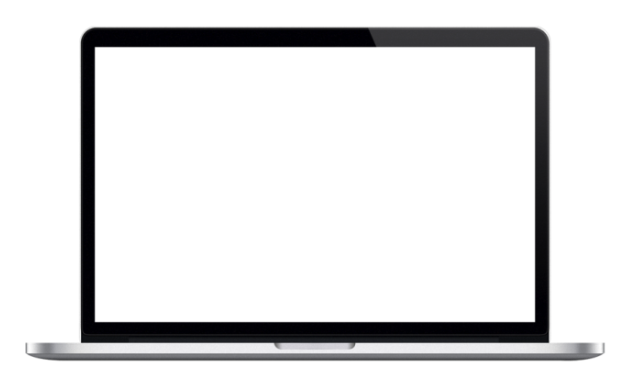 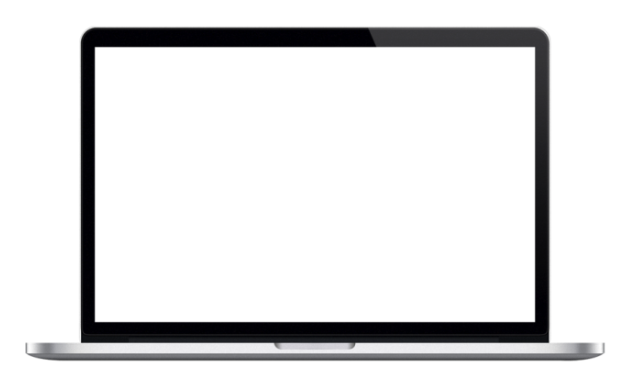 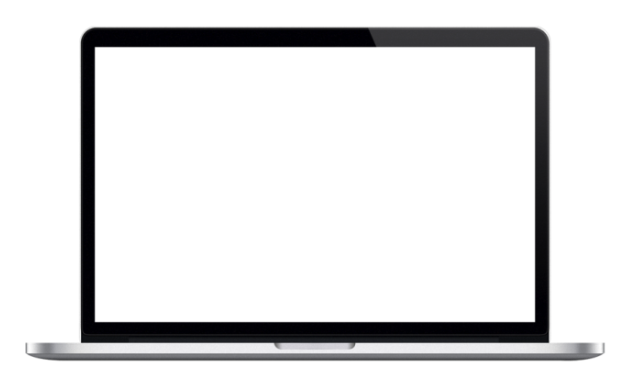 添加项目名称
添加项目名称
添加项目名称
在此录入上述图表的描述说明，在此录入上述图表的描述说明
在此录入上述图表的描述说明，在此录入上述图表的描述说明
在此录入上述图表的描述说明，在此录入上述图表的描述说明
延时符
5
相关建议与论文总结
主要问题分析
问题评估
相关建议
研究总结
亮点与不足
经验总结
您的内容打在这里，或者通过复制您的文本后
您的内容打在这里，或者通过复制您的文本后
3
您的内容打在这里，或者通过复制您的文本后
4
您的内容打在这里，或者通过复制您的文本后
2
5
您的内容打在这里，或者通过复制您的文本后
您的内容打在这里，或者通过复制您的文本后
1
6
yanshifu
输入内容
输入内容
输入内容
输入内容
添加标题
添加标题
添加标题
添加标题
在此录入上述图表的描述说明，在此录入
在此录入上述图表的描述说明，在此录入
在此录入上述图表的描述说明，在此录入
在此录入上述图表的描述说明，在此录入
yanshifu
工作中存在的问题
Step
01
点击此处输入内容
在此录入上述图表的综合描述说明，在此录入上述图表的综合描述说明
Step
02
Step
03
点击此处输入内容
点击输入内容
在此录入上述图表的综合描述说明，在此录入上述图表的综合描述说明
在此录入上述图表的综合描述说明，在此录入上述
*
yanshifu
起点
第一
季度
起点
点击添加文本点击添加文本点击添加
第二
季度
第三
季度
点击添加文本点击添加文本点击添加
第四
季度
点击添加文本点击添加文本点击添加文本点击添加文本
yanshifu
TEXT HERE
TEXT HERE
TEXT HERE
TEXT HERE
TEXT HERE
TEXT HERE
TEXT HERE
TEXT HERE
TEXT HERE
添加标题
在此录入上述图表的描述说明，在此录入上述图表的描述说明。
TEXT HERE
TEXT HERE
TEXT HERE
添加标题
在此录入上述图表的描述说明，在此录入上述图表的描述说明。
添加标题
在此录入上述图表的描述说明，在此录入上述图表的描述说明。
yanshifu
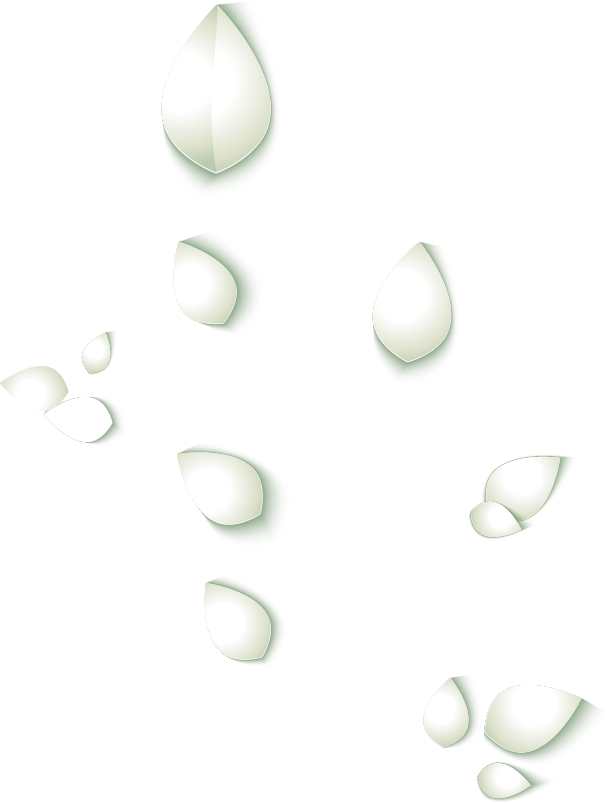 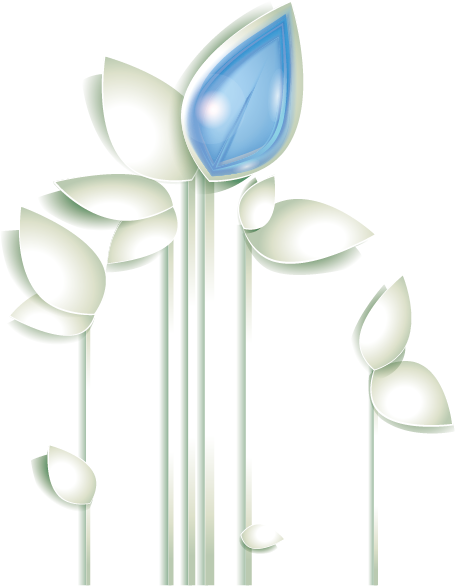 谢谢收看    欢迎下载
项目汇报/论文答辩/工作总结/销售汇报/工作计划
答辩人
情缘素材
导师
情缘素材